Презентация – дидактический материал для педагога.
Не предназначена для самостоятельной работы детей.
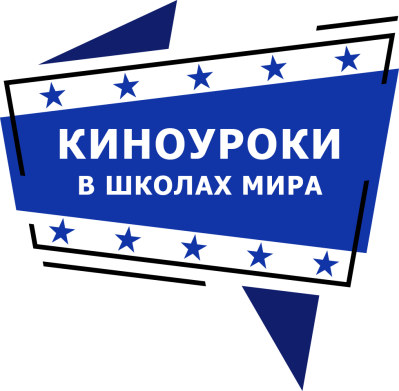 Тема трудолюбия 
в фильме Елены Дубровской 
«ЧИСТОДЕЙ»
ЖИВОПИСЬ
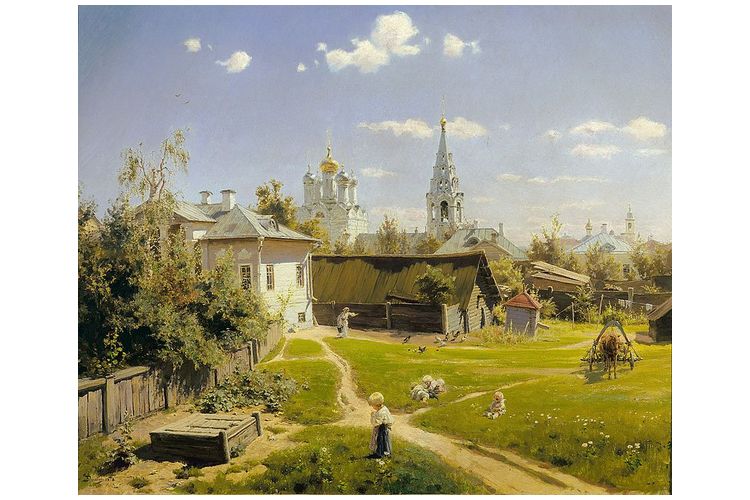 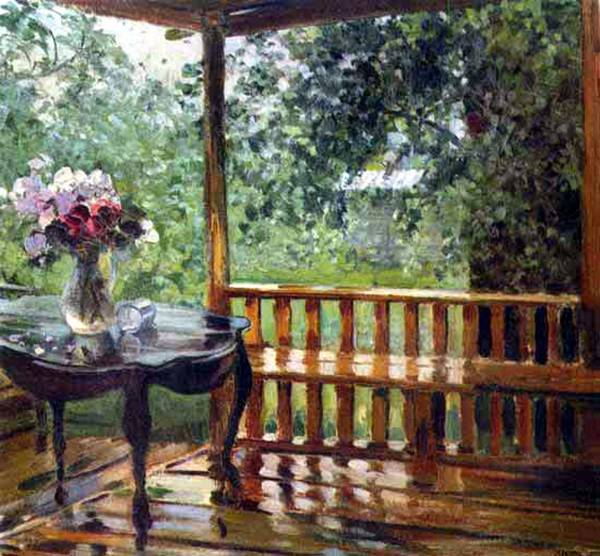 Александр Герасимов 
«После дождя»
Василий Поленов 
«Московский дворик»
СКУЛЬПТУРА
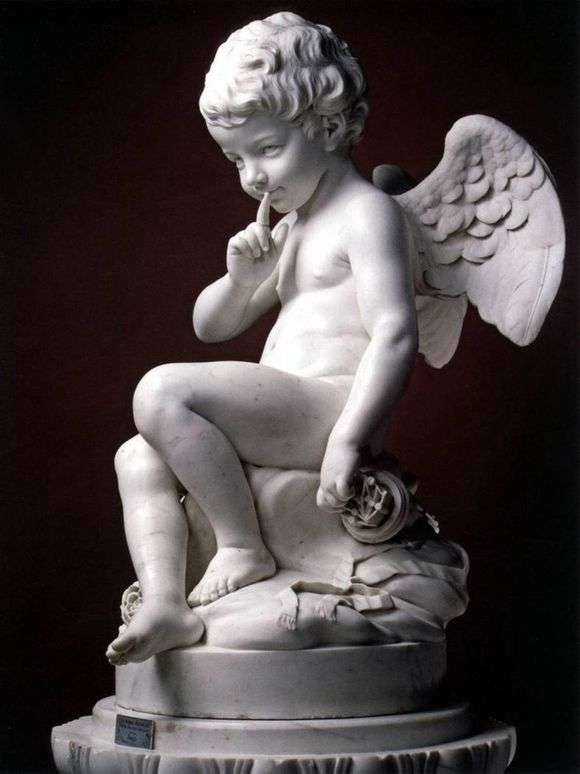 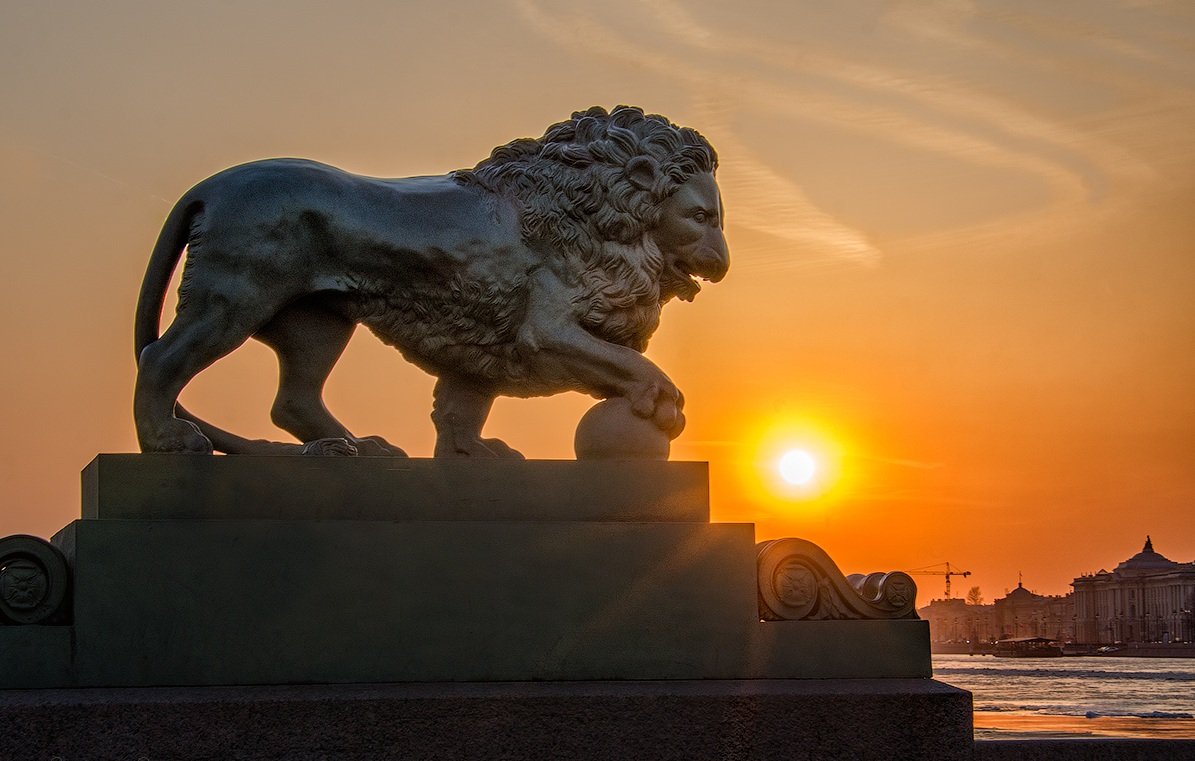 Иван Прокофьев
Статуя льва в Санкт-Петербурге
Этьен Морис Фальконе
«Амур»
ГРАФИКА
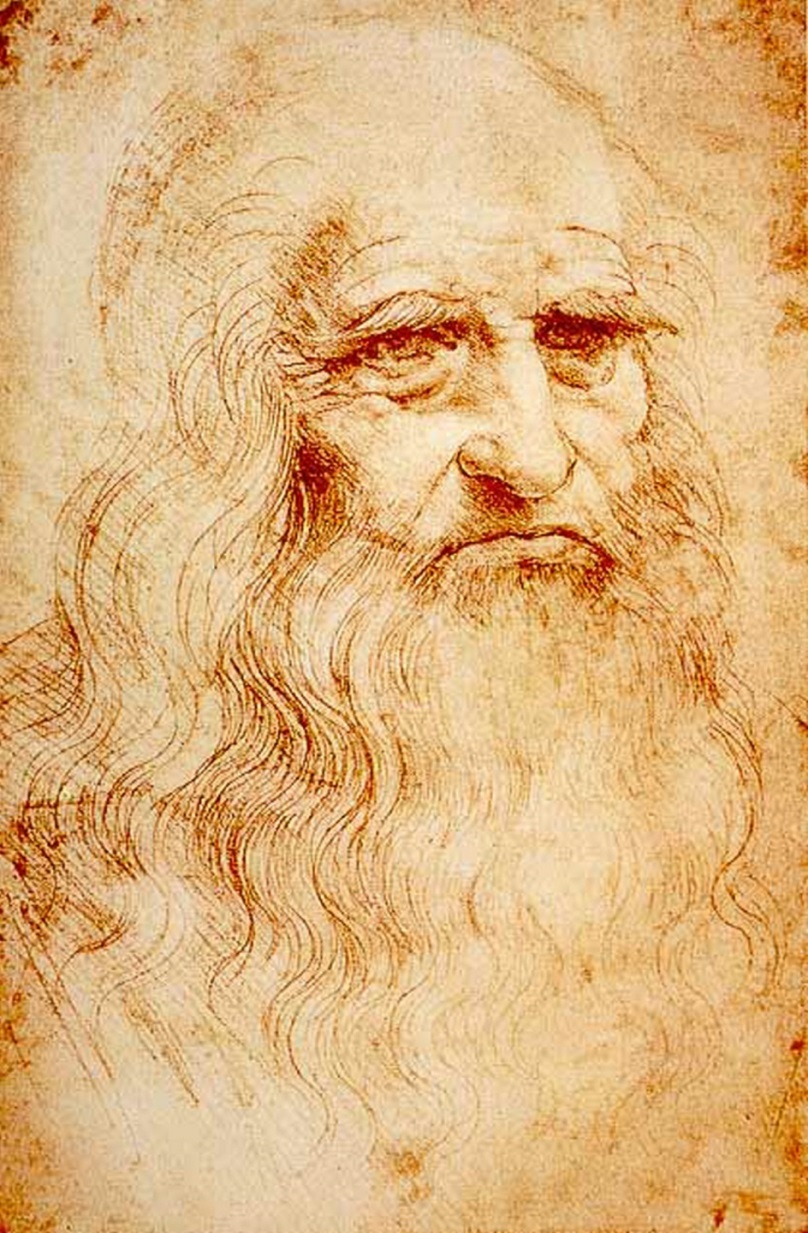 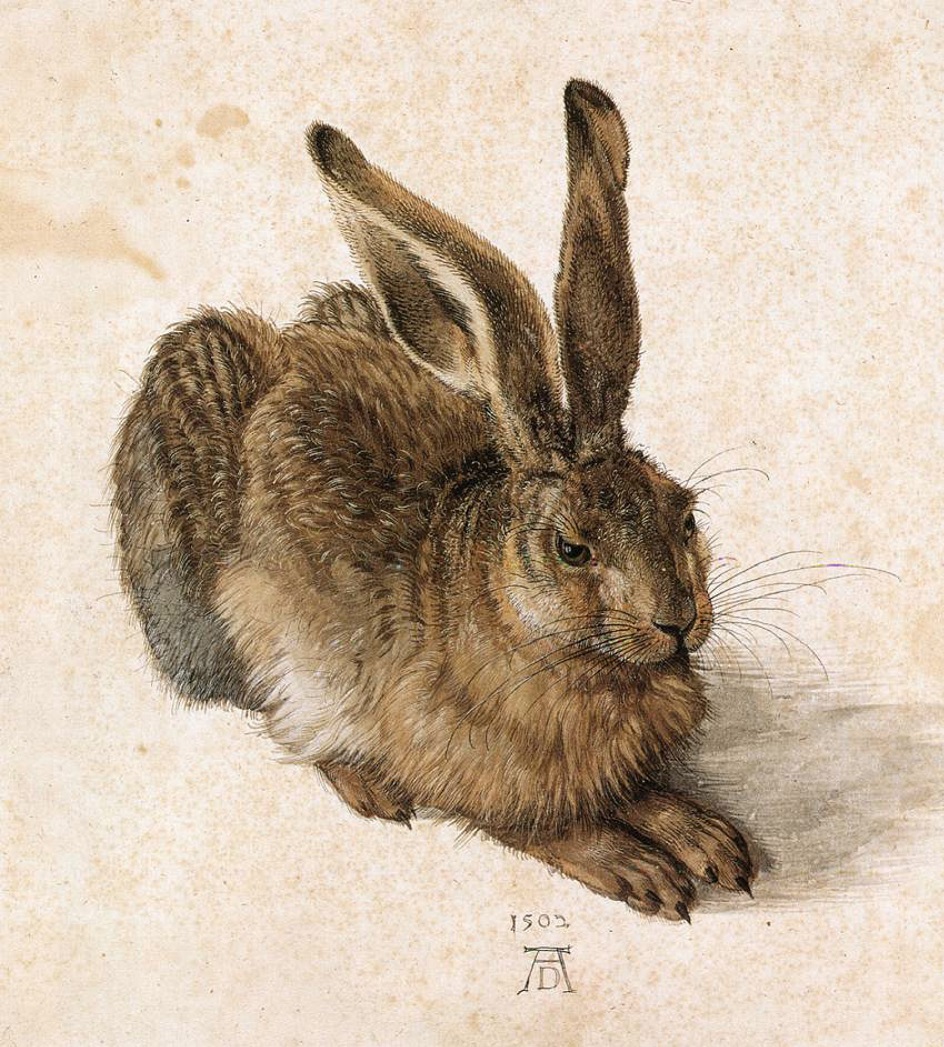 Альбрехт Дюрер
«Заяц»
Леонардо да Винчи
Автопортрет
ДЕКОРАТИВНО-ПРИКЛАДНОЕ ИСКУССТВО
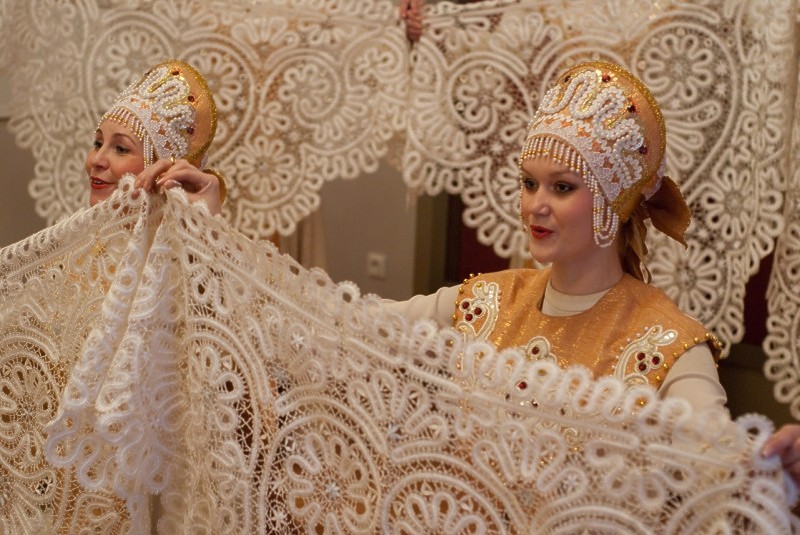 Белорусская вышивка
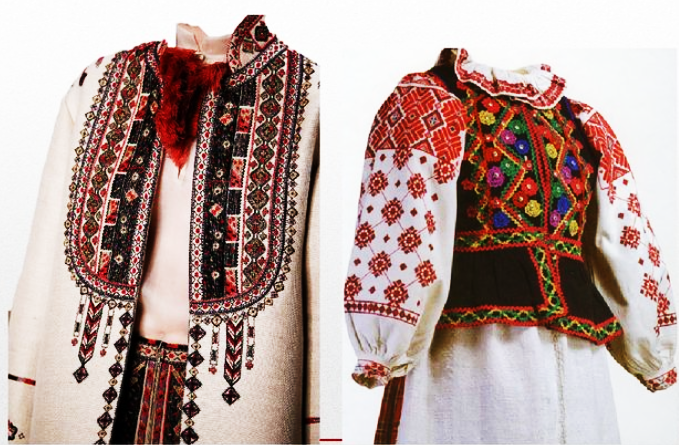 Вологодское кружево
ДЕКОРАТИВНО-ПРИКЛАДНОЕ ИСКУССТВО
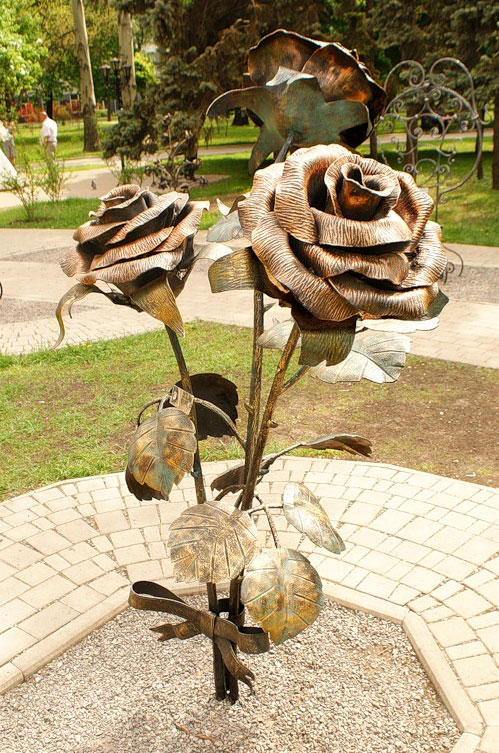 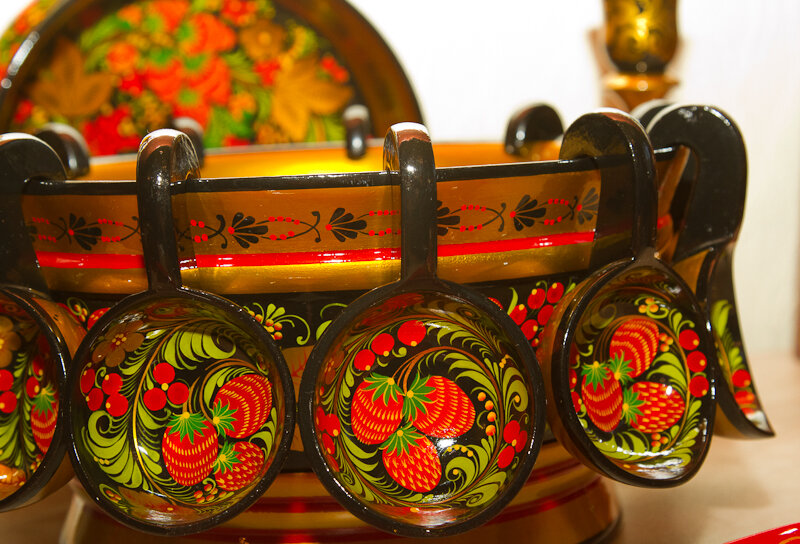 Хохломская роспись
Кованные розы Донецка
Г Л А В Н Ы Й    Т Р У Д
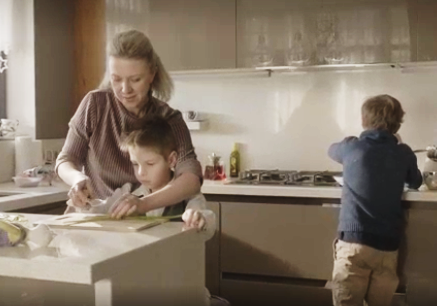 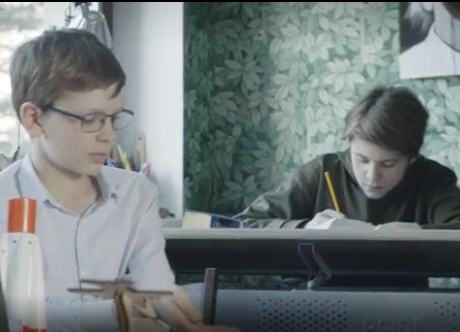 Помогать родителям в домашних делах
Учиться, читать, заниматься спортом
Творить и работать на благо других
Работать над самим собой, чтобы стать лучше
КОРОЛЕВ СЕРГЕЙ ПАВЛОВИЧ12.01.1907 - 14.01.1966
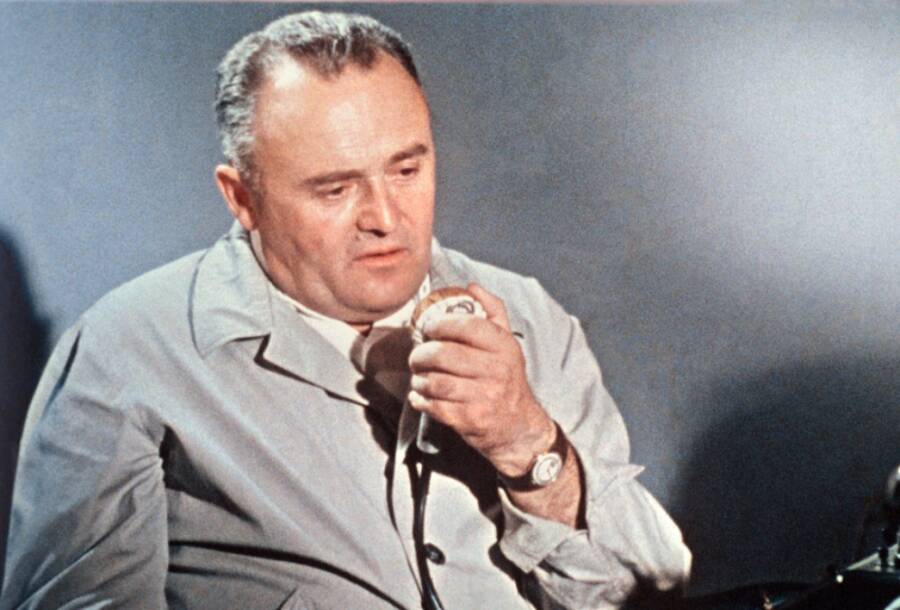 Ученый, основоположник практической космонавтики, выдающийся конструктор и организатор работ по созданию ракетно-космической техники в СССР.
МЕНДЕЛЕЕВ ДМИТРИЙ ИВАНОВИЧ08.02.1834 – 02.02.1907
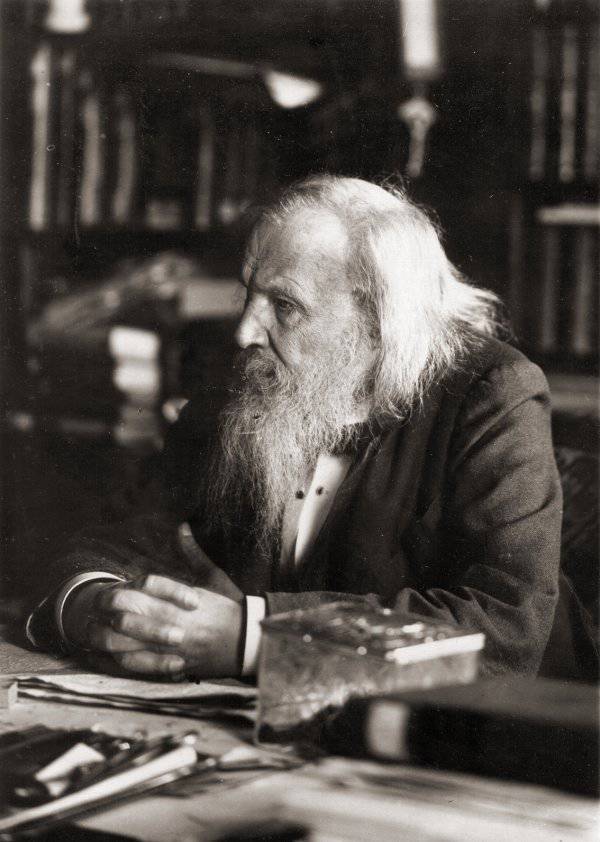 Русский учёный: химик, физик, экономист, технолог, геолог, метеоролог, нефтяник, педагог, воздухоплаватель, приборостроитель. 
Среди самых известных открытий - периодический закон химических элементов, один из фундаментальных законов мироздания, неотъемлемый для всего естествознания. 
Автор классического труда «Основы химии».
ЧАЙКОВСКИЙ ПЕТР ИЛЬИЧ07.05.1840 – 25.10.1893
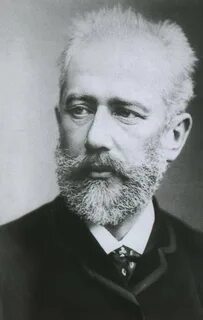 Большой талант требует большого трудолюбия.
П.И.Чайковский
Русский композитор, педагог, дирижёр и музыкальный критик.